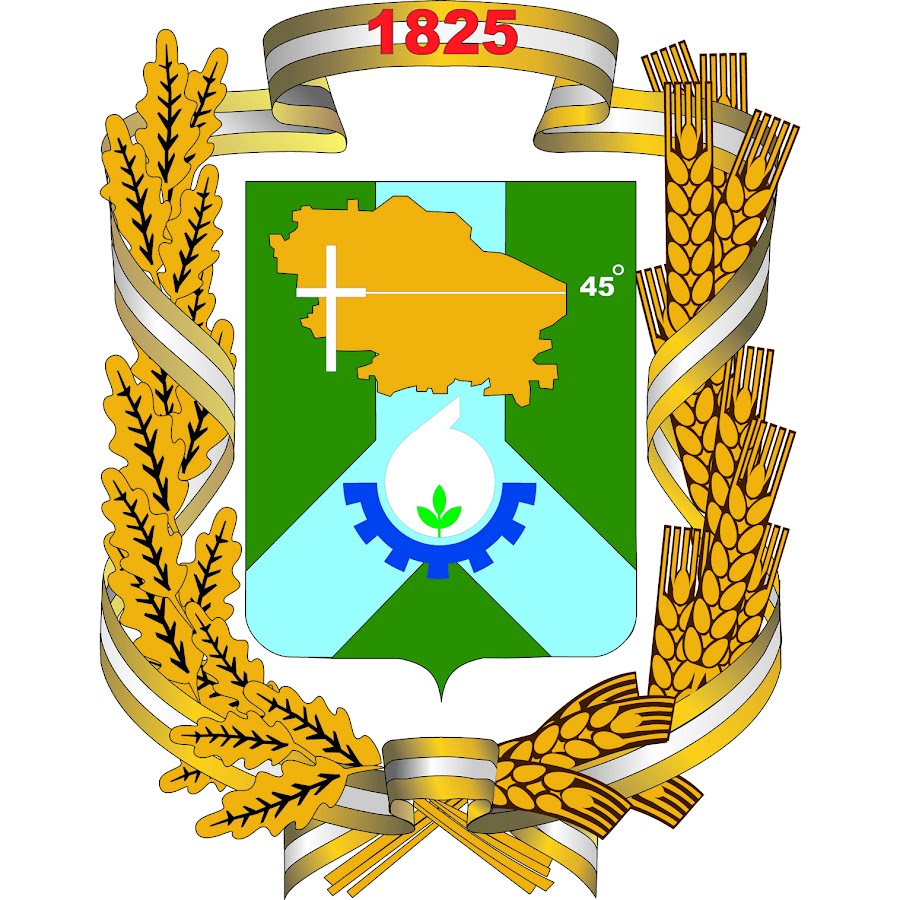 Бюджет для граждан
города Невинномысска на 2020 год 
и на плановый период 
2021 и 2022 годов»
Уважаемые жители города Невинномысска!

Перед Вами очередной выпуск электронной брошюры «Бюджет для граждан», который познакомит вас с положениями основного финансового документа города Невинномысска – бюджета на 2020 год и на плановый период 2021 и 2022 годов.


Надеемся, что представленная информация будет для вас понятной, полезной и интересной.
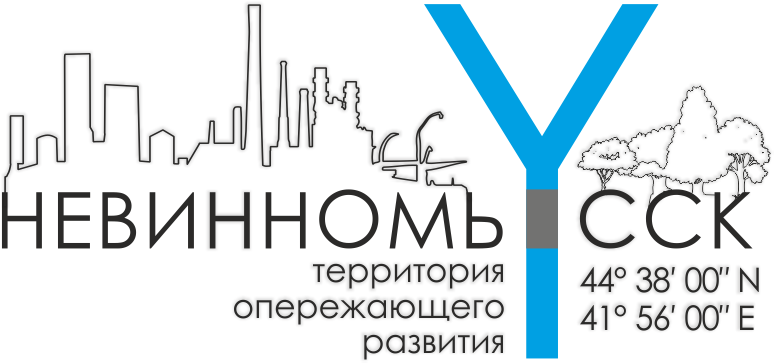 2
Глоссарий
Основные направления бюджетной и налоговой политики города Невинномысска      на 2020-2022 годы
обеспечение стабильных налоговых условий для ведения предпринимательской деятельности
оценка эффективности налоговых расходов бюджета города, повышение эффективности управления муниципальными активами
концентрация ресурсов на достижении целей, показателей и результатов региональных проектов, направленных на достижение соответствующих результатов федеральных проектов в рамках реализации национальных проектов
повышение эффективности расходования бюджетных средств, обеспечение открытости и прозрачности бюджетного процесса
3
Основные показатели социально-экономического развития
города Невинномысска в 2020 – 2022 годах
Современный Невинномысск – крупнейший промышленный город Ставропольского края, который уверенно лидирует среди других городов по объему промышленного производства (27,74 % в общекраевой отгрузке промышленной продукции по итогам 8 месяцев 2019 года). 
Согласно статистическим сведениям, среднегодовая численность населения города в 2020 году составит 116,57 тыс. человек, в 2021 году – 116,59 тыс. человек, в 2022 году – 116,67 тыс. человек.
За 2018 год на 63 % увеличилась прибыль предприятий и организаций города - это первое место среди муниципалитетов края (17,63 млрд. рублей), доля города в общем объеме финансового результата края составила 20,34 %. Доля прибыльных организаций составила 61,2 % (на конец 2017 года – 68,4 %). За январь-август 2019 года прибыль увеличилась на         0,42 % - первое место среди городов края. Предприятиями города получена прибыль в сумме 10208,5 млн. рублей, доля города в общем объеме финансового результата края составила 15,74 %. Доля прибыльных организаций составила 69,6 % (на конец аналогичного периода 2018 года – 58,0 %). Исходя из запланированных мероприятий по развитию города, до конца 2022 года ожидается прирост промышленного производства на 17,09 % в основном за счет роста в обрабатывающей промышленности (химическая промышленность, производство металлической и электронной продукции, резиновых и пластмассовых изделий). В прогнозируемом периоде ожидается дальнейший стабильный рост прибыли не ниже 103 % -104 %. В инвестиционной сфере ожидается дальнейшее увеличение инвестиционной привлекательности территории города, строительство необходимой инфраструктуры для реализации инвестиционных проектов. В 2019 - 2022 годах планируется привлечь около 45 млрд. рублей.
4
Основные характеристики бюджета города Невинномысска
млн. руб.
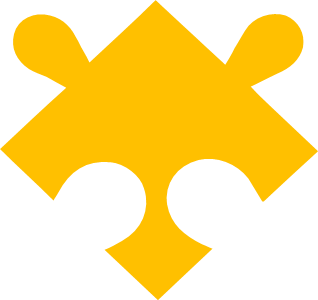 Дефицит 
25,2
Дефицит 
67,2
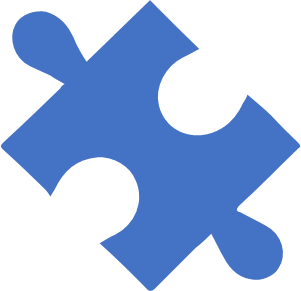 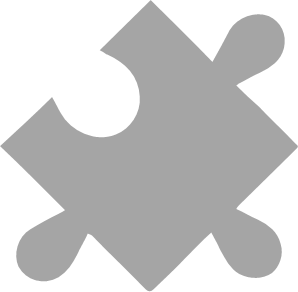 Расходы
Доходы
Доходы
Расходы
2530,9
2505,7
3972,8
3905,6
2020 год
0,0
2021 год
Расходы
Доходы
2331,4
2331,4
2022 год
5
Основные характеристики бюджета города Невинномысска в 2019 - 2022 годах
млн. руб.
Формирование доходной части бюджета города осуществляется исходя из прогнозов главных администраторов доходов бюджета города, прогноза социально – экономического развития города Невинномысска на 2020 год и на плановый период 2021 и 2022 годов, основных направлений бюджетной и налоговой политики города Невинномысска на 2020 год и на плановый период 2021 и 2022 годов и оценки поступлений доходов в бюджет города в 2019 году.
Общий объем доходов бюджета города на 2020 год прогнозируется в объеме 3095,6 млн. рублей, на 2021 год в сумме 2505,7 млн. рублей, на 2022 год в сумме 2331,4 млн. рублей.
Прогнозируемый объем доходов бюджета города на 2020 год по сравнению с показателями на 2019 год, установленными решением Думы города Невинномысска от 19 декабря 2018 года № 337-41 «О бюджете города Невинномысска на 2019 год и на плановый период 2020 и 2021 годов» (далее решение Думы города № 337-41) увеличивается на 771,4 млн. рублей или на 24,61 процента и увеличивается на 1240,9 млн. рублей или на 46,57 процента по сравнению с показателями, утвержденными на 2020 год, установленными решением Думы города № 337-41.
Прогнозируемый объем доходов бюджета города на 2021 год по сравнению с показателями, установленными решением Думы города № 337-41, увеличивается на 372,4 млн. рублей или на 17,45 процента. Прогнозируемый объем доходов бюджета города на 2022 год по сравнению с показателями предыдущего года уменьшается на 174,3 млн. рублей или на 6,96 процента.
Доходы бюджета города без учета безвозмездных поступлений на 2020 год прогнозируются в объеме 962,2 млн. рублей, на 2021 год – 938,5 млн. рублей, на 2022 год – 944,1 млн. рублей.
Прогнозируемый объем поступлений налоговых и неналоговых доходов бюджета города:
на 2020 год по сравнению с показателями на 2019 год, установленными решением Думы города № 337-41, увеличивается на 30,1 млн. рублей или на 3,23 процента и увеличивается на 12,1 млн. рублей или на 1,27 процента по сравнению с показателями на 2020 год, утвержденными решением Думы города № 337-41
 на 2021 год по сравнению с показателями, установленными решением Думы города № 337-41, уменьшается на 33,2 млн. рублей или на 3,42 процента;
на 2022 год по сравнению с показателями предыдущего года увеличивается на 5,6 млн. рублей или на 0,60 процента.
6
Доходы бюджета города Невинномысска 
в 2020-2022 годах
Доходы бюджета города Невинномысска состоят из налоговых                       и неналоговых доходов, а также безвозмездных поступлений. 
Общий объем доходов на 2020 год составляет 3905,6 млн. руб., в том числе 787,2 млн. руб. или 20,1% составляют налоговые доходы, 175,0 млн. руб. или 4,5% - неналоговые доходы и 2943,4 млн. руб. или 75,4 % -  безвозмездные поступления.
млн. руб.
7
ДИНАМИКА НАЛОГОВЫХ И НЕНАЛОГОВЫХ ДОХОДОВ БЮДЖЕТА ГОРОДА НЕВИННОМЫССКА НА 2018-2022 ГОДЫ
млн. руб.
8
Индексация ставок от акцизов на нефтепродукты
Предоставление «налоговых каникул» для отдельных категорий налогоплательщиков – индивидуальных предпринимателей, применяющих патентную систему налогообложения
ИЗМЕНЕНИЯ ЗАКОНОДАТЕЛЬСТВА, УЧТЕННЫЕ ПРИ ПРОГНОЗИРОВАНИИ НАЛОГОВЫХ И НЕНАЛОГОВЫХ ДОХОДОВ НА 2020-2022 ГОДЫ
Увеличение с 01 января 2020 года норматива отчислений по плате за негативное воздействие на окружающую среду, подлежащей зачислению в бюджет города с 55,0 процента до 60,0 процента
Факторы, учтенные при прогнозировании налоговых и неналоговых доходов бюджета города Невинномысска на 2020 год и плановый период 2021 и 2022 годов
Отмена с 2021 года единого налога на вмененный доход
Изменение с 2020 года порядка распределения между уровнями бюджетов бюджетной системы Российской Федерации административных штрафов
9
СТРУКТУРА НАЛОГОВЫХ ДОХОДОВ БЮДЖЕТА ГОРОДА НЕВИННОМЫССКА  В 2018 - 2022 ГОДАХ
млн. руб.
СТРУКТУРА НЕНАЛОГОВЫХ ДОХОДОВ БЮДЖЕТА ГОРОДА НЕВИННОМЫССКА В 2018 - 2022 ГОДАХ
10
Структура безвозмездных поступлений из федерального и краевого бюджета в 2020 году
млн. руб.
1548,0
52,67 %
1320,4
44,92%
Субсидии
Субвенции
65,4
2,23%
Дотации
5,3
0,18%
Иные межбюджетные трансферты
Безвозмездные поступления в бюджет города на 2020 год предусмотрены в объеме 2943,4 млн. рублей, на 2021 год предусмотрены в объеме 1567,2 млн. рублей, на 2022 год предусмотрены в объеме 1387,3 млн. рублей. 
Межбюджетные трансферты на 2020 год предусмотрены в сумме – 2939,1 млн. рублей, на 2021 год – 1567,2 млн. рублей, на 2022 год – 1387,3 млн. рублей. Из них:
субвенции в 2020 году составляют 44,92 процента (1320,4 млн. рублей), в 2021 году - 83,73 процента (1312,2 млн. рублей), в 2022 году – 96,30 процента (1336,1 млн. рублей);
субсидии в 2020 году составляют 52,67 процента (1548,0 млн. рублей), в 2021 году - 13,94 процента (218,4 млн. рублей), в 2022 году – 0,93 процента (12,9 млн. рублей);
дотации бюджетам городских округов на поддержку мер по обеспечению сбалансированности местных бюджетов составляют 2,23 процента (65,4 млн. рублей), в 2021 году – 1,99 процента (31,3 млн. рублей), в 2022 году – 2,38 процента (33,0 млн. рублей);
иные межбюджетные трансферты в 2020 году составляют 0,18 процента (5,3 млн. рублей), в 2021 году - 0,34 процента (5,3 млн. рублей), в 2022 году - 0,39 процента (5,4 млн. рублей).
В целях софинансирования реализации проектов развития территорий муниципальных образований Ставропольского края, основанных на местных инициативах, в бюджете города на 2020 год предусмотрены прочие безвозмездные поступления (поступления от денежных пожертвований, предоставляемых физическими и юридическими лицами получателям средств бюджетов городских округов) в сумме 4,3 млн. рублей.
11
Расходы бюджета города Невинномысска по разделам классификации расходов 
в 2018 - 2022 годах
млн. руб.
12
Основные направления расходов бюджета 
в 2020 году
млн. руб.
В проекте бюджета на 2020 год и плановый период 2021 и 2022 годов сохранен приоритет по финансовому обеспечению отраслей социального блока. В структуре расходов бюджета города расходы на социальную сферу составили 53,0 процента, из них основная доля расходов приходится на образование – это 30,9 процента и социальную политику – 19,0 процентов.
13
Муниципальные программы города Невинномысска по направлениям
Развитие экономического потенциала
Развитие социальной сферы
2
1
* Развитие образования в городе Невинномысске
* Социальная поддержка граждан в городе Невинномысске
* Культура города Невинномысска
* Развитие физической культуры, спорта и молодежной политики в городе Невинномысске
*«Поддержка субъектов малого и среднего предпринимательства в городе Невинномысске»
Направления муниципальных программ города Невинномысска
*«Развитие жилищно-коммунального хозяйства города Невинномысска»
* «Формирование современной городской среды в городе Невинномысске»
*«Безопасные и качественные автомобильные дороги города Невинномысска на 2020 – 2024 годы»
*«Развитие муниципальной службы и противодействие коррупции в администрации города Невинномысска и ее органах»
*«Межнациональные отношения, поддержка казачества, профилактика терроризма, экстремизма, правонарушений и наркомании в городе Невинномысске»
4
3
Развитие инфраструктуры
Муниципальное управление и безопасность
Бюджетные ассигнования на 2020 год и на плановый период 2021 и 2022 годов в проекте бюджета сформированы на основе 10 муниципальных программ. Общий объем расходов бюджета города Невинномысска в рамках муниципальных программ города Невинномысска предусмотрен в 2020 году в объеме 3714,3 млн. рублей, в 2021 году – 2261,3 млн. рублей, в 2022 году – 2044,7 млн. рублей. 
Расходы на реализацию муниципальных программ города Невинномысска в общем объеме расходов бюджета города (без учета условно утвержденных на 2021 и 2022 годы расходов) составят:
в 2020 году – 93,5%;
в 2021 году – 90,2%;
в 2022 году – 89,6%.
14
Структура расходов бюджета города Невинномысска в разрезе 
муниципальных программ в 2020 году
млн. руб.
Расходы в рамках муниципальных программ города Невинномысска  предусмотрены в сумме 3714,3 млн. руб. (93,5 % от общего объема расходов).
В соответствии с Бюджетным Кодексом Российской Федерации составление проекта бюджета города осуществляется на основе муниципальных программ города Невинномысска, в которых предусмотрены бюджетные ассигнования на осуществление полномочий органов местного самоуправления по вопросам местного значения и отдельных государственных полномочий.
15
Программная структура расходов бюджета города Невинномысска на 2019-2022 годы
(тыс. руб.)
16
Муниципальная программа «Развитие субъектов малого и среднего предпринимательства в городе Невинномысске»
Сроки реализации программы
 2020 – 2022 годы
Общий объём расходов 
по годам реализации программы:          


2020 – 2090,36 тыс. руб.;
2021 – 10120,13 тыс. руб.;
2022 – 13438,46 тыс. руб.;
увеличение числа субъектов малого и среднего предпринимательства и занятых в сфере малого и среднего предпринимательства в городе, поддержка пищевой и перерабатывающей промышленности и развитие потребительского рынка в городе
Цель программы:
тыс. руб.
Показатели муниципальной программы
17
Расходы бюджета города Невинномысска в 2020 году в разрезе муниципальных программ направления                                     «Развитие социальной сферы»
млн. руб.
18
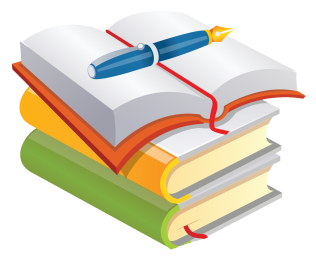 Муниципальная программа «Развитие образования в городе Невинномысске»
Расходы на образование
Общий объем расходов по программе
2020 год – 1206,0 млн. руб.
2021 год – 1078,2 млн. руб.
2022 год – 1068,5 млн. руб.
в том числе:
19
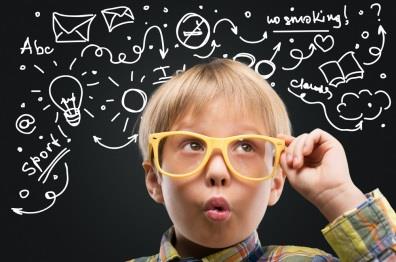 Целевые индикаторы (показатели) муниципальной программы
20
Основные  направления  расходов  в  сфере  образовании, финансируемые в  рамках муниципальной  программы
(млн. руб.)
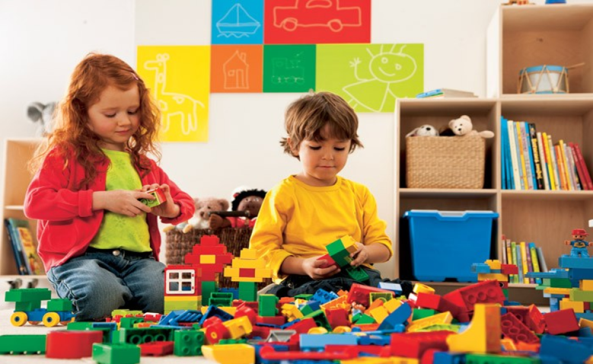 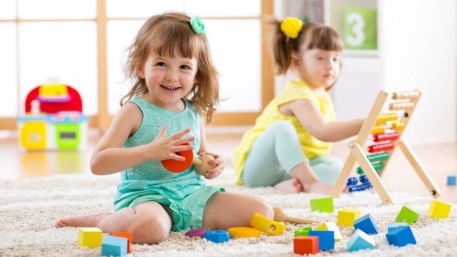 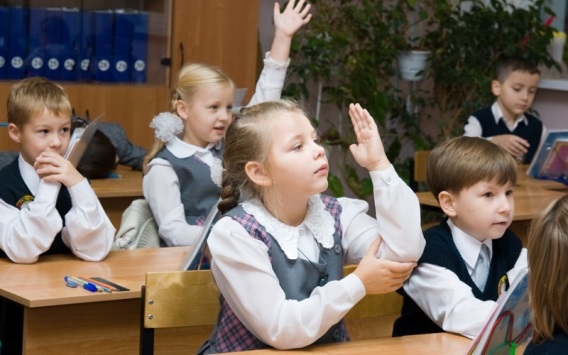 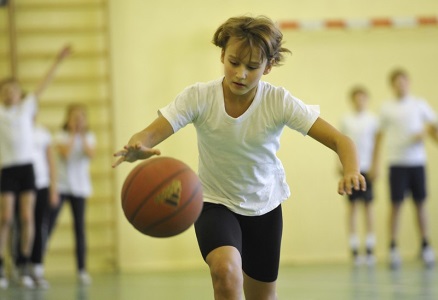 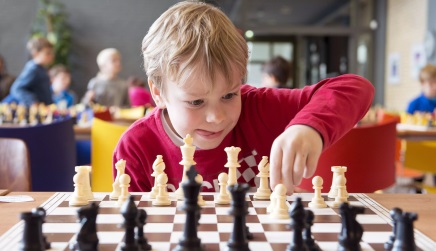 21
Основные  направления  расходов  в  сфере  образовании, финансируемые в  рамках муниципальной  программы
(млн. руб.)
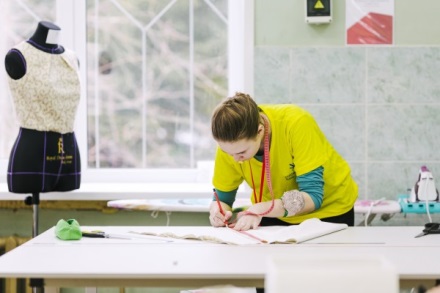 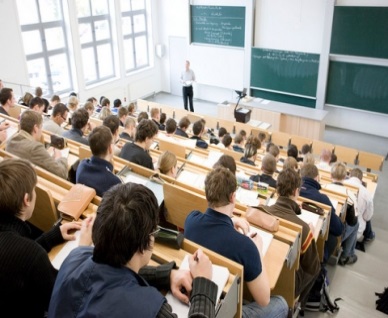 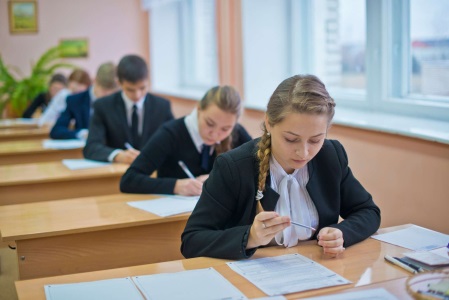 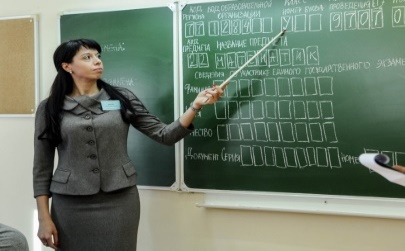 22
Муниципальная программа «Социальная поддержка граждан  
в городе Невинномысске»
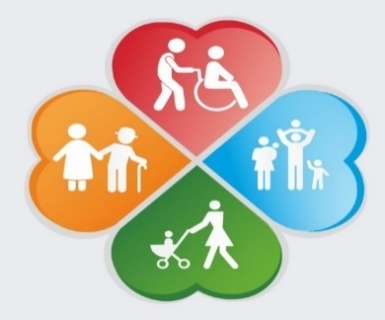 Сроки реализации программы  2020 – 2022 годы
Цель программы
Общий объем расходов по программе
Обеспечение надлежащего уровня и качества жизни нуждающихся в социальной поддержке граждан, проживающих на территории города Невинномысска
2020 год – 695,5 млн. руб.
2021 год – 677,9 млн. руб.
2022 год – 698,1 млн. руб.
млн. руб.
Федеральный бюджет
23
Муниципальная программа «Социальная поддержка граждан в городе Невинномысске» (продолжение)
Результаты реализации программы
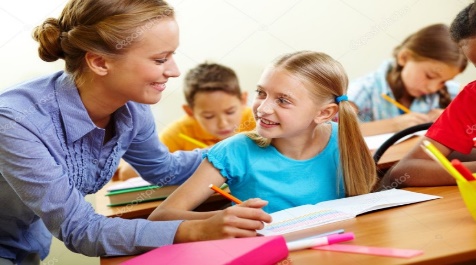 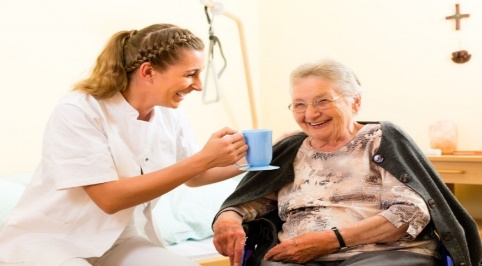 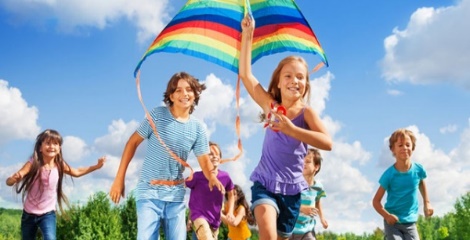 Меры социальной поддержки ветеранов труда, ветеранов труда Ставропольского края, тружеников тыла, реабилитированных лиц и лиц, признанных пострадавшими от политических репрессий
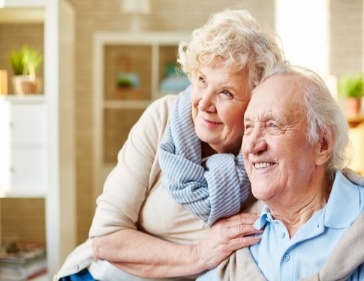 Размеры выплат в 2020 – 2022 годах
млн. руб.
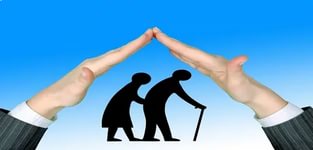 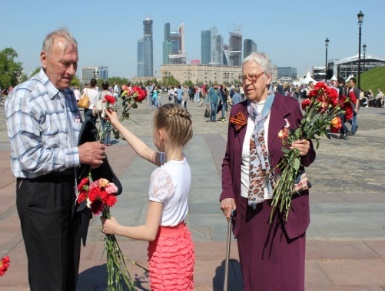 24
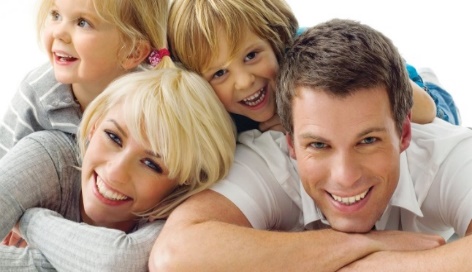 Меры социальной поддержки граждан
Пособия и компенсации, связанные с материнством и детством
Ежемесячная выплата в связи с рождением (усыновлением) первого ребенка
в 2020 году – 57743,93 тыс. руб.,
в 2021 году – 60233,65 тыс. руб.,
в 2022 году – 65955,04 тыс. руб.
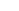 Ежемесячная денежная компенсация на каждого ребенка в возрасте до 18 лет многодетным семьям

в 2020 году – 26729,01 тыс. руб., 
в 2021 году – 28775,32 тыс. руб.,
в 2022 году – 30977,61 тыс. руб.
Ежемесячная денежная выплата семьям на третьего и последующего детей 

 в 2020 году – 58461,17 тыс. руб.,
 в 2021 году – 61183,03 тыс. руб.,
в 2022 году – 62312,74 тыс. руб.
Денежная компенсация семьям, в которых в период с 1 января 2011 года по 31 декабря 2015 года родился третий или последующий ребенок

в 2020 году – 1499,35 тыс. руб.,
в 2021 году – 5391,19 тыс. руб.,
в 2022 году – 7874,44 тыс. руб.
Выплата ежегодной денежной компенсации многодетным семьям на каждого из детей не старше 18 лет, обучающихся в общеобразовательных организациях, на приобретение комплекта школьной одежды, спортивной одежды и обуви, и школьных принадлежностей

в 2020 году – 1485,69 тыс. руб.,
в 2021 году – 1545,12 тыс. руб.,
в 2022 году – 1606,93 тыс. руб.
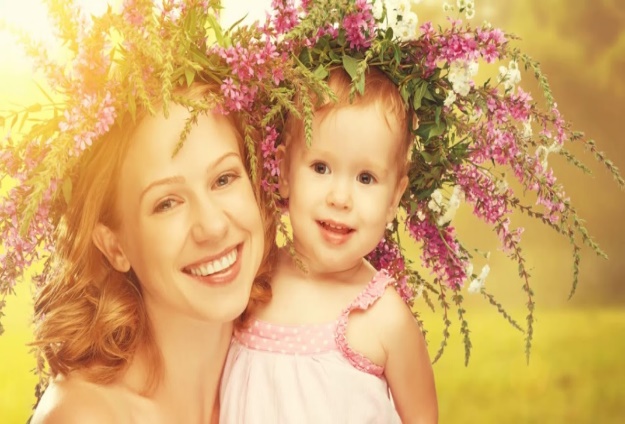 Ежемесячное пособие на ребенка
 
в 2020 году – 31806,15 тыс. руб.,
в 2021 году – 33056,18 тыс. руб.,
в 2022 году – 34384,37 тыс. руб.
25
Меры социальной поддержки граждан (продолжение)
Социальная поддержка детей-сирот и детей, оставшихся без попечения родителей
Учтены расходы на выплату денежных средств на содержание ребенка опекуну (попечителю) в 2020 году – 10189,31 тыс. руб.,  в 2021 году – 10556,75 тыс. руб., в 2022 году – 10930,98 тыс. руб.; бесплатный проезд детей-сирот и детей, оставшихся без попечения родителей, находящихся под опекой (попечительством), обучающихся в муниципальных образовательных учреждениях Ставропольского края в 2020 году – 936,05 тыс. руб.,  в 2021 году – 969,85 тыс. руб., в 2022 году – 1003,45 тыс. руб.; содержание детей-сирот и детей, оставшихся без попечения родителей, в приемных семьях, а также на вознаграждение, причитающееся приёмным родителям в 2020 году – 8844,13 тыс. руб.,  в 2021 году – 9155,32 тыс. руб., в 2022 году – 9466,51 тыс. руб.; выплату единовременного пособия усыновителям в 2020 году – 712,50 тыс. руб.,  в 2021 году – 730,00 тыс. руб., в 2022 году – 770,00 тыс. руб.;
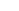 Иные меры социальной поддержки граждан
- Пособие лицам, не подлежащим обязательному социальному страхованию на случай временной нетрудоспособности и связи с материнством, и лицам, уволенным в связи с ликвидацией организаций (прекращением деятельности, полномочий физическими лицами), в соответствии с Федеральным законом от 19 мая 1995 г. № 81-ФЗ «О государственных пособиях гражданам, имеющим детей в 2020 году – 50224,68 тыс. руб., в 2021 году – 51701,31 тыс. руб., в 2022 году – 53656,81 тыс. руб.
- Ежегодная денежная выплата лицам, награжденным нагрудным знаком «Почетный донор» в 2020 году – 6568,32 тыс. руб., в 2021 году – 6830,37 тыс. руб., в 2022 году – 7103,58 тыс. руб.
- Оплата жилищно-коммунальных услуг отдельным категориям граждан в 2020 году – 111101,62 тыс. руб., в 2021 году – 111117,57 тыс. руб., в 2022 году – 111101,62 тыс. руб.
- Выплата инвалидам компенсаций страховых премий по договорам обязательного страхования гражданской ответственности владельцев транспортных средств в 2020 году – 8,16 тыс. руб., в 2021 году – 8,16 тыс. руб., в 2022 году – 8,16 тыс. руб.
Выплата ежегодного социального пособия на проезд студентам в 2020 году – 88,77 тыс. руб., в 2021 году – 92,32 тыс. руб., в 2022 году – 96,01 тыс. руб.
- Предоставление гражданам субсидий на оплату жилого помещения и коммунальных услуг в 2020 году – 29000,00 тыс. руб., в 2021 году – 30000,00 тыс. руб., в 2022 году – 31000,00 тыс. руб.
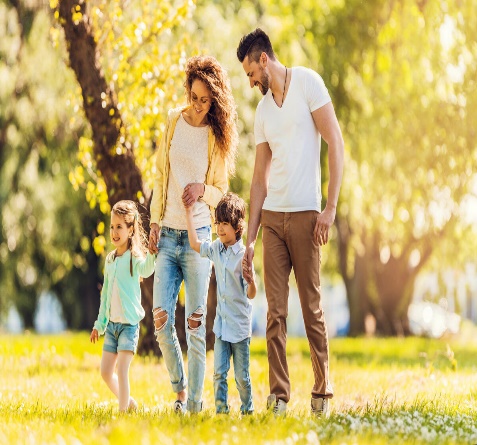 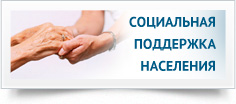 26
Муниципальная программа
«Развитие физической культуры, спорта и молодежной 
политики в городе Невинномысске»
Объем расходов на реализацию программы:
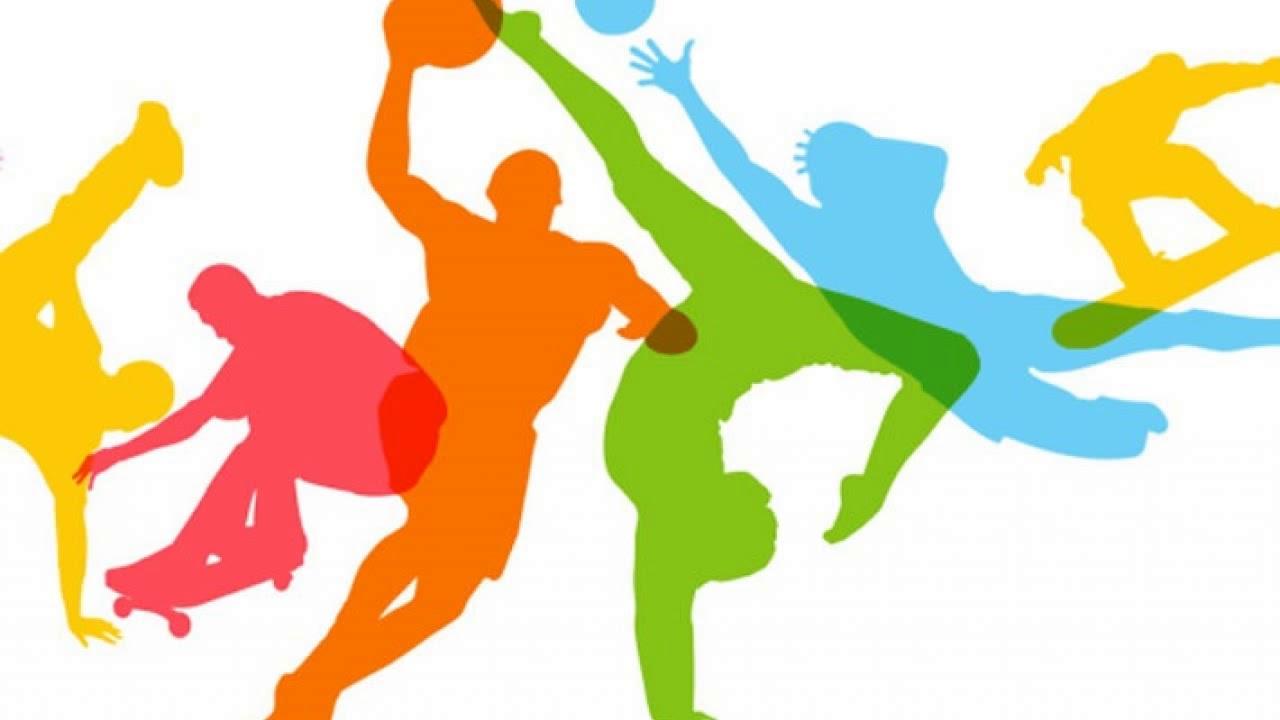 2020 год – 67,3 млн. руб. в том числе: 
бюджет города –  62,3 млн. руб.
бюджет Ставропольского края–  5,0 млн. руб.

 2021 год – 53,8 млн. руб. в том числе бюджет города – 53,8 млн. руб.
                                                             
 2022 год – 51,2 млн. руб. в том числе бюджет города – 51,2 млн. руб.
- укрепление физического и духовного здоровья населения города Невинномысска
Цель программы
Сроки реализации программы
2020-2022
Основные направления, реализуемые в рамках программы
Развитие физической культуры и массового спорта 

2020 год  -  1,3 млн. руб.
 2021 год  -  1,2  млн. руб.
2022 год  -  0,8 млн. руб.
Развитие спортивно-культурной деятельности

2020 год  - 0,6  млн. руб.
2021 год  -  0,3 млн. руб.
2022 год  -  0,3 млн. руб.
Развитие молодежной политики

2020 год  - 1,6  млн. руб.
2021 год  -  1,3 млн. руб.
2022 год  -  0,8 млн. руб.
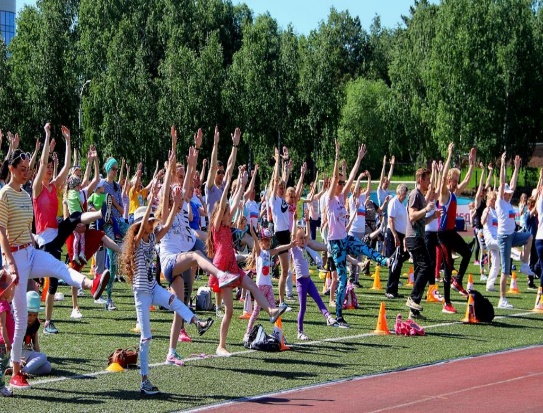 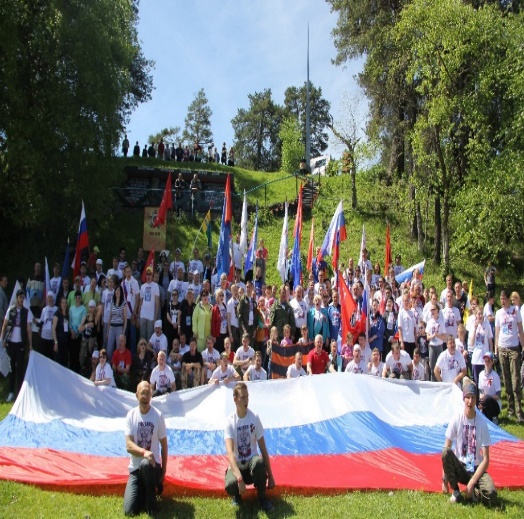 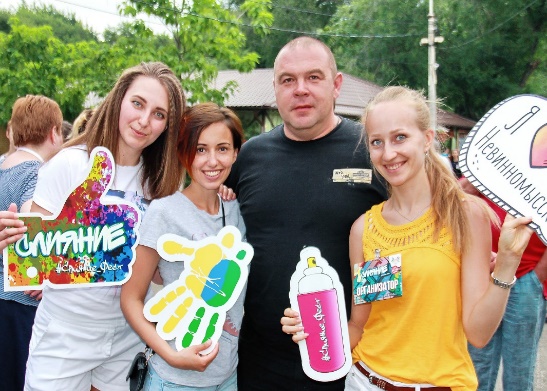 27
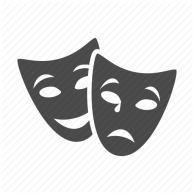 Муниципальная программа
«Культура города Невинномысска»
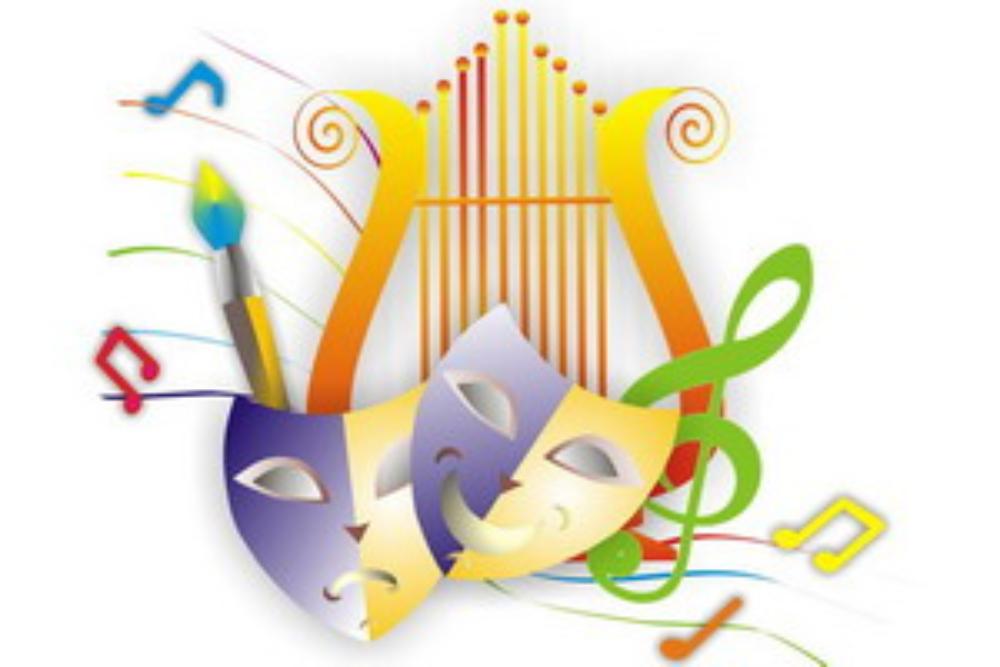 Объем расходов на реализацию программы:
2020 год  - 98,1 млн. руб. в том числе
бюджет города – 93,0 млн. руб.                                                                бюджет Ставропольского края – 5,1 млн. руб.

 2021 год  - 89,7 млн. руб. в том числе
бюджет города  89,7 млн. руб.                                                             

 2022 год  - 86,8 млн. руб. в том числе
бюджет  города 86,8 млн. руб.
Цель программы
- Развитие системы дополнительного образования в области искусств, сохранение и развитие культуры города, повышение доступности и качества библиотечных услуг.
Сроки реализации программы
2020-2022
28
Основные направления, реализуемые в рамках муниципальной программы  «Культура города Невинномысска»
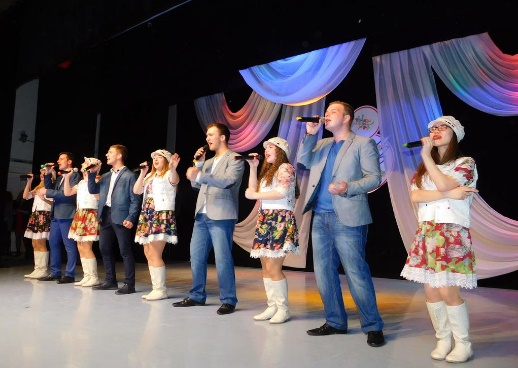 На проведение городских
 культурно-массовых мероприятий предусмотрено 
в 2020 году – 1200,00 тыс. рублей, в 2021 году – 1112,03 тыс. рублей, в 2022 году – 1064,27 тыс. рублей
Комплектование 
книжного фонда библиотеки в 2020 – 2022 годах в сумме 181,32 тыс. рулей
Дополнительное образование детей в области искусства

2020 год – 37,8 млн. руб.
2021 год – 31,8 млн. руб.
2022 год – 30,8 млн. руб.
Региональный проект «Культурная среда»

2020 год – 5,1 млн. руб. 
(приобретение музыкальных инструментов)
Библиотечное обслуживание населения

2020 год – 18,6 млн. руб.
2021 год – 18,5 млн. руб.
2022 год – 17,8 млн. руб.
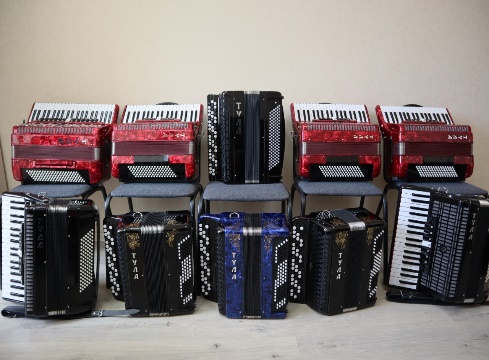 Организация культурно-досуговой деятельности в городе

2020 год – 35,3 млн. руб.
2021 год – 34,0 млн. руб.
2022 год – 32,9 млн. руб.
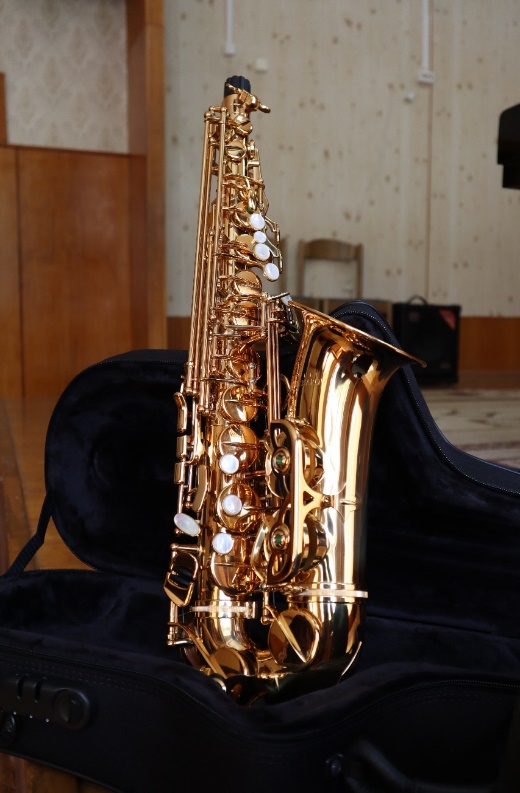 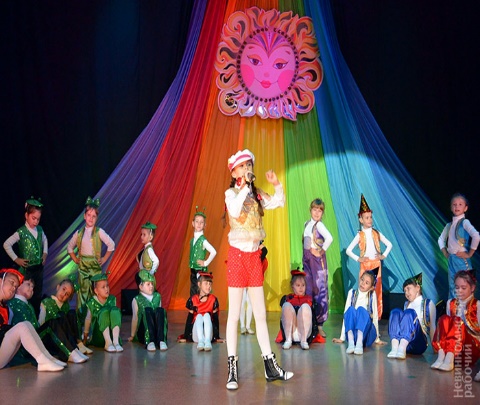 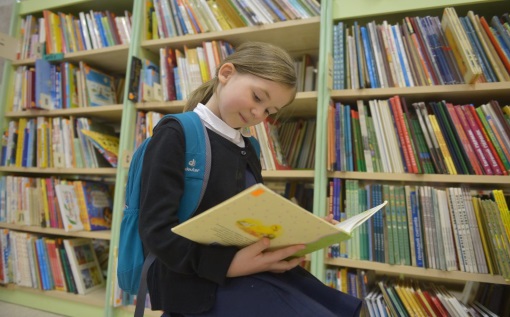 29
Расходы бюджета города Невинномысска в 2020-2022 годах в разрезе муниципальных программ направления                                «Развитие инфраструктуры»
млн. руб.
30
Муниципальная программа «Развитие жилищно-коммунального хозяйства города Невинномысска»
Сроки реализации программы
 2020 - 2022 годы
Общий объём расходов 
по годам реализации программы: 
2020 – 1000,0 млн. руб.;
2021 – 147,8 млн. руб.;
2022 – 126,4 млн. руб.
улучшение жилищных условий населения города;	
социальная поддержка населения;	
обеспечение экологической безопасности населения города;	
развитие современной транспортной инфраструктуры города;	
повышение уровня благоустройства территории города;	
обеспечение устойчивого функционирования систем коммунальной инфраструктуры;	
обеспечение эффективного использования энергетических ресурсов в системах коммунальной инфраструктуры города.
Цель программы:
млн. руб.
31
Муниципальная программа «Развитие жилищно-коммунального хозяйства города Невинномысска» (продолжение)
Показатели муниципальной программы
млн. руб.
32
Муниципальная программа«Формирование современной городской среды в городе Невинномысске»
Сроки реализации программы: 2018 - 2022 годы
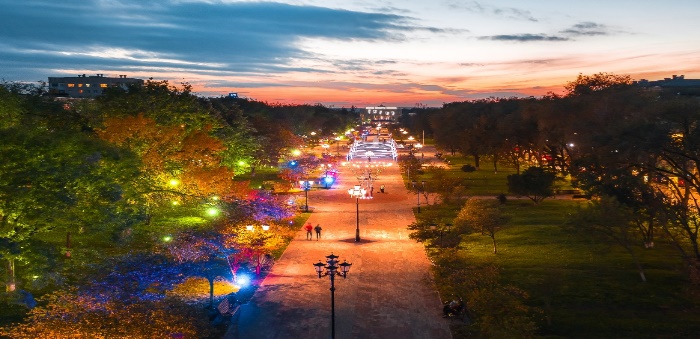 Цель программы:
Повышение качества и комфорта городской среды на территории города, уровня благоустройства территорий соответствующего функционального назначения (площадей, набережных, улиц, пешеходных зон, скверов, парков, иных территорий), а также территорий, прилегающих к многоквартирным домам, расположенным на территории города.
Показатели муниципальной программы
33
Муниципальная программа                                                                              «Безопасные и качественные автомобильные дороги города Невинномысска»
Общий объём расходов:

2020 год – 220,9 млн. руб.;
 2021  год – 203,5 млн. руб.
Сроки реализации программы: 
2020 – 2024 годы
Подпрограмма «Повышение нормативного состояния дорожной сети города Невинномысска»
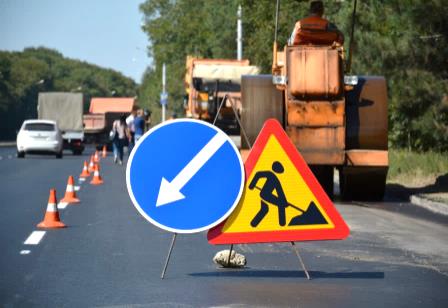 Реализация подпрограммы направлена на:
приведение в нормативное состояние автомобильных дорог общего пользования местного значения;
устранение опасных участков на автомобильных дорогах общего пользования местного значения
Весовые коэффициенты
34
Расходы бюджета города Невинномысска в 2020 году в разрезе муниципальных программ направления                     «Муниципальное управление и безопасность»
млн. руб.
35
Муниципальная программа 
«Развитие муниципальной службы и противодействие коррупции в администрации города Невинномысска и ее органах»
Объем расходов на реализацию программы

2020 год – 
123,50 тыс. руб.
2021 год– 
123,50 тыс. руб.
2022 год  – 
123,50 тыс. руб.
103,50
тыс. руб.
Развитие муниципальной службы в администрации города Невинномысска и ее органах
Противодействие коррупции в администрации города Невинномысска и ее органах
20,00
тыс. руб.
2020 год
103,50
тыс. руб.
Развитие муниципальной службы в администрации города Невинномысска и ее органах
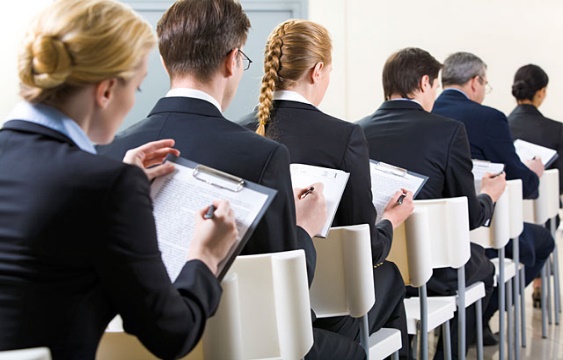 Противодействие коррупции в администрации города Невинномысска и ее органах
20,00
тыс. руб.
2021 год
103,50
тыс. руб.
Развитие муниципальной службы в администрации города Невинномысска и ее органах
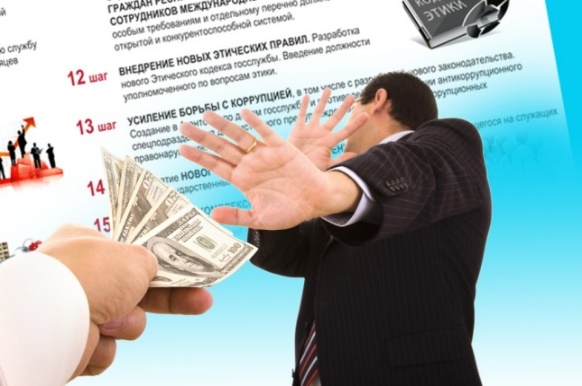 Противодействие коррупции в администрации города Невинномысска и ее органах
20,00
тыс. руб.
2022 год
Целью муниципальной программы является формирование высококвалифицированного кадрового состава администрации города Невинномысска;	создание эффективной системы противодействия коррупции в администрации города Невинномысска и ее органах, формирование в обществе антикоррупционного сознания и нетерпимости к коррупционному поведению.
36
Муниципальная программа«Межнациональные отношения, поддержка казачества, профилактика экстремизма, терроризма, правонарушений и наркомании в городе Невинномысске»
Срок реализации программы: 2020 - 2022 годы
Цель муниципальной программы – стабилизация и гармонизация межнациональных и межконфессиональных отношений в городе, укрепление общероссийской идентичности населения города, сохранение и развитие традиционной казачьей культуры, недопущение террористических проявлений на территории города, укрепление общественного порядка
Показатели муниципальной программы
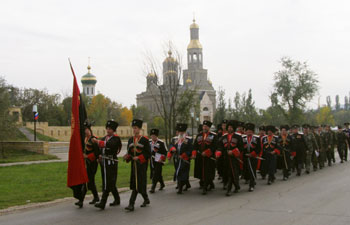 Объемы бюджетных ассигнований на реализацию муниципальной программы, тыс. руб.
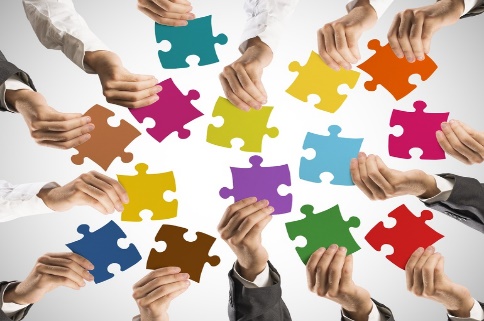 37
МУНИЦИПАЛЬНЫЙ ДОЛГ ГОРОДА НЕВИННОМЫССКА И РАСХОДЫ НА ЕГО ОБСЛУЖИВАНИЕ
Муниципальный долг города Невинномысска – обязательства города по привлеченным кредитам банков, бюджетным кредитам из федерального бюджета, бюджетным кредитам, привлеченным из бюджета Ставропольского края и муниципальным гарантиям
38
Долговая нагрузка бюджета города Невинномысска в 2017-2021 годах
СОПОСТАВЛЕНИЕ ПАРАМЕТРОВ МУНИЦИПАЛЬНОГО ДОЛГА ГОРОДА НЕВИННОМЫССКА И РАСХОДОВ НА ЕГО ОБСЛУЖИВАНИЕ 
В 2020 – 2022 ГОДАХ С ОГРАНИЧЕНИЯМИ БЮДЖЕТНОГО 
КОДЕКСА РОССИЙСКОЙ ФЕДЕРАЦИИ
В соответствии со статьей 107 Бюджетного кодекса Российской Федерации объем муниципального долга не должен превышать утвержденный решением о местном бюджете на очередной финансовый год и плановый период (очередной финансовый год) общий объем доходов местного бюджета без учета утвержденного объема безвозмездных поступлений и (или) поступлений налоговых доходов по дополнительным нормативам отчислений от налога на доходы физических лиц. .
Объем муниципального долга города Невинномысска не превышает объем доходов областного бюджета без учета объема безвозмездных поступлений (соответственно в 2020 году – 962,2 млн. руб., в 2021 году – 938,5 млн. руб., в 2022 году – 944,1 млн. руб.) и запланирован в объемах:
1) на 01.01.2021 в сумме 444,1 млн. руб.;
2) на 01.01.2022 в сумме 469,2 млн. руб.;
3) на 01.01.2023 в сумме 469,2 млн. руб.
В соответствии со статьей 111 Бюджетного кодекса Российской Федерации объем расходов на обслуживание муниципального долга не должен превышать 15% объема расходов бюджета, за исключением расходов, которые осуществляются за счет субвенций, предоставляемых из других бюджетов.
Расходы на облуживание муниципального долга города Невинномысска на 2020 год прогнозируются в объеме 27,1 млн. руб. или 1,0%, на 2021 год – 30,1 млн. руб. или 2,5%, на 2022 год – 35,2 млн. руб. или 3,5% от объема расходов бюджета города Невинномысска, за исключением объема расходов, которые осуществляются за счет субвенций, предоставляемых из федерального и краевого бюджета.
39
РАСХОДЫ БЮДЖЕТА ГОРОДА НЕВИННОМЫССКА
НА РЕАЛИЗАЦИЮ НАЦИОНАЛЬНЫХ
ПРОЕКТОВ В 2020 ГОДУ
млн. руб.
Жилье и городская среда
Безопасные и качественные автомобиль-
ные дороги
421,0
Демография
219,8
118,4
2,1
5,1
Малое и среднее предпринимательство и 
поддержка индивидуальной предпринимательской инициативы
Культура
40
Национальный проект                        «Жильё и городская среда»
2019 год – 65,9 млн. руб.
2020 год – 421,0 млн. руб.   2021 год – 16,50 млн. руб.
Региональный проект 
«Формирование комфортной городской среды»

      2019 год – 65,9 млн. руб.
      2020 год – 421,0 млн. руб.
Работы по благоустройству общественных территорий, (благоустройство бульвара Мира) 

2019 год – 65,9 млн. руб.
«Благоустройство общественных территорий» предусмотрены средства в сумме 370,3 млн. рублей, в том числе на:
благоустройство бульвара Мира (от улицы Гагарина до ЗАГСа) в сумме 94,2 млн. рублей (средства федерального и краевого бюджета – 89,5 млн. рублей и бюджета города – 4,7 млн. рублей);
благоустройство Зоны отдыха по улице Белово (пляжи) в сумме 274,2 млн. рублей (средства федерального и краевого бюджетов -  260,5 млн. рублей и бюджета города – 13,7 млн. рублей);
проведение строительного контроля за счет средств бюджета города в сумме 1,9 млн. рублей.
«Благоустройство дворовых территорий» предусмотрены средства в сумме 52,9 млн. рублей, в том числе на:
благоустройство дворовых территорий в сумме 52,6 млн. рублей (средства федерального и краевого бюджетов – 50,0 млн. рублей и бюджета города – 2,6 млн. рублей);
проведение строительного контроля за счет средств бюджета города в сумме 0,3 млн. рублей.
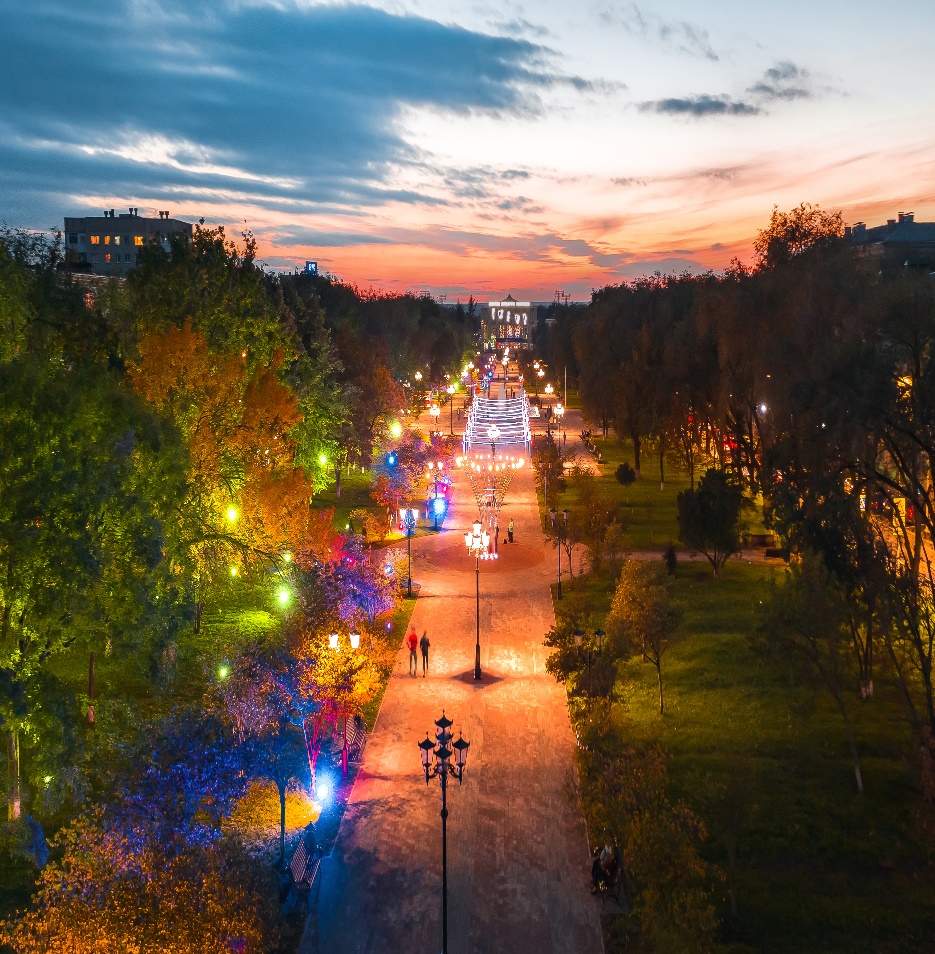 Региональный проект 
«Обеспечение устойчивого сокращения непригодного для проживания жилищного фонда»

2021 год – 16,50 млн. руб.
«Переселение граждан из аварийного жилищного фонда в городе Невинномысске» в 2021 году в сумме 16,5 млн. рублей, в том числе за счет средств государственной корпорации – Фонда содействия реформированию жилищно – коммунального хозяйства – 16,3 млн. рублей, краевого бюджета и бюджета города – 0,2 млн. рублей.
41
Национальный проект 
«БЕЗОПАСНЫЕ И КАЧЕСТВЕННЫЕ АВТОМОБИЛЬНЫЕ ДОРОГИ»
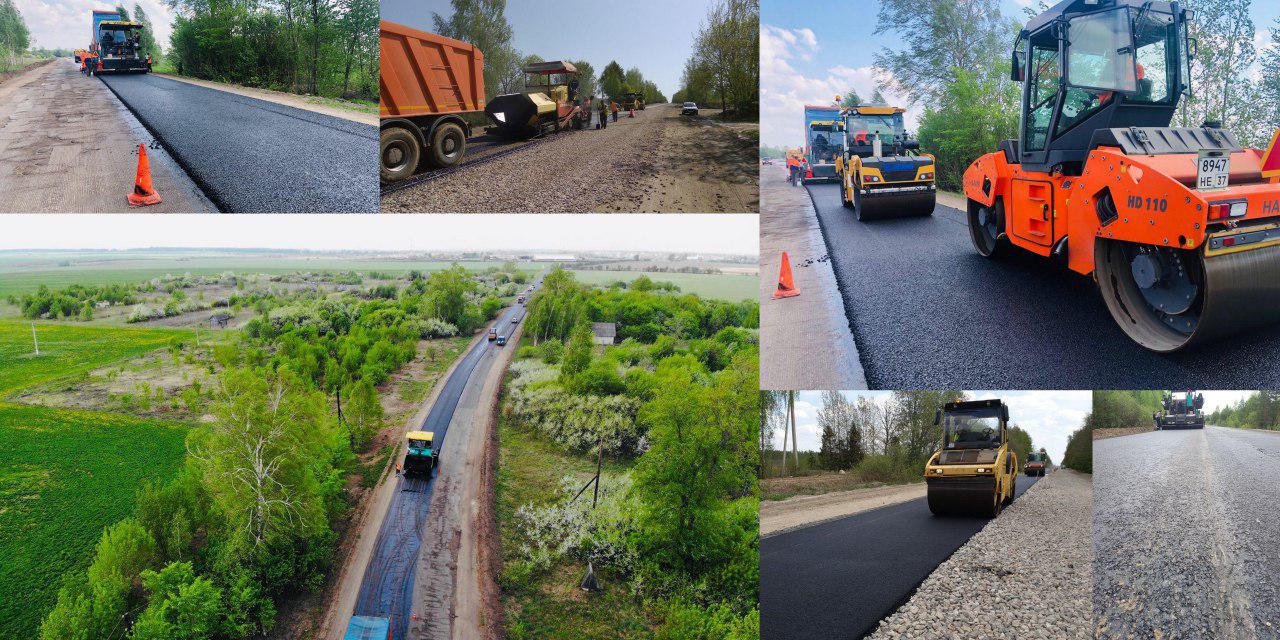 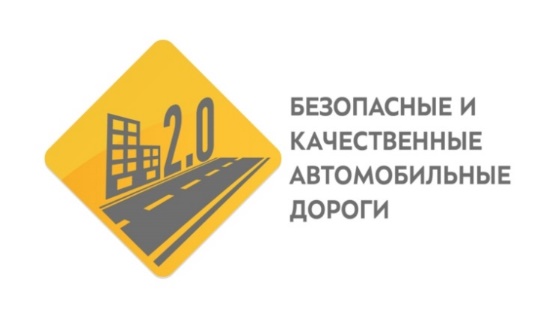 2019 год – 210,5 млн. руб.
2020 год – 219,8 млн. руб.
2021 год – 202,4 млн. руб.
Региональный проект 
«ДОРОЖНАЯ СЕТЬ»
Капитальный ремонт и ремонт автомобильных дорог общего пользования
2019 год – 210,5 млн. руб.
Ремонт автомобильных дорог общего пользования по улицам Баумана, Загородная, Матросова и объездной дороги 100 микрорайона
2020 год – 219,8 млн. руб.
2021 год – 202,4 млн. руб.
Ремонт автомобильных дорого общего пользования по улицам 3 Интернационала, Социалистическая, Линейная, Революционная.
42
Национальный проект «Демография»
Региональный проект 
«Финансовая поддержка семей 
при рождении детей»
в 2019 году – 37,1 млн. руб.
в 2020 году – 118,4 млн. руб.
в 2021 году – 123,7 млн. руб.
в 2022 году –  130,6 млн. руб.
Ежемесячная денежная выплата, назначаемая в случае рождения третьего ребенка или последующих детей до достижения ребенком возраста трех лет
в 2019 году – 37,0 млн. руб., в 2020 году – 58,1 млн. руб.,
в 2021 году –60,9 млн. руб., в 2022 году – 62,1 млн. руб.
Ежемесячная выплата в связи с рождением (усыновлением) первого ребенка

в 2020 году – 57,7 млн. руб.,
в 2021 – 60,2 млн. руб., в 2022 году – 65,9 млн. руб.
Предоставление государственной социальной помощи малоимущим семьям, малоимущим одиноко проживающим гражданам

в 2019 году – 0,1 млн. руб., в 2020 – 2022 годах –2,6 млн. руб.
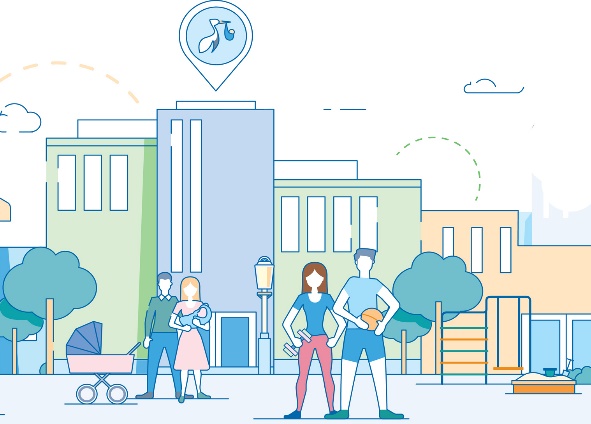 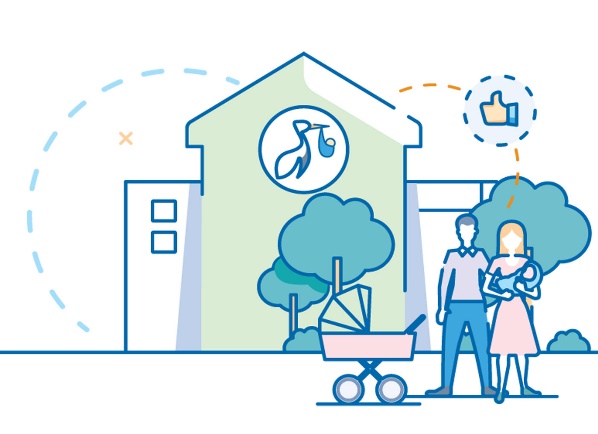 43
Национальный проект «Культура»
Региональный проект 
«Культурная среда»

в 2019 году – 14,2 млн. руб.
в 2020 году – 5,1 млн. руб.
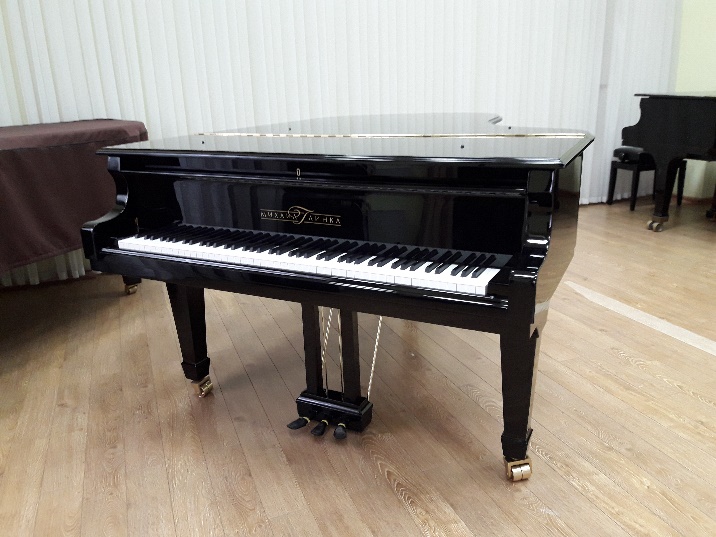 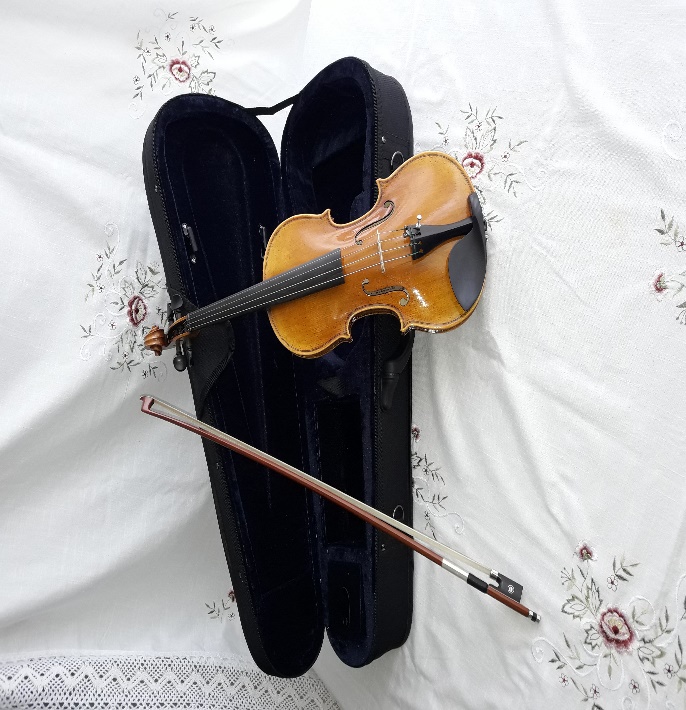 Капитальный ремонт здания МБУК «Культурно-Досуговый Центр «РОДИНА»
 в 2019 году – 14,2 млн. руб.


Оснащение образовательных учреждений в сфере культуры музыкальными инструментами
в 2020 году – 5,1 млн. руб.
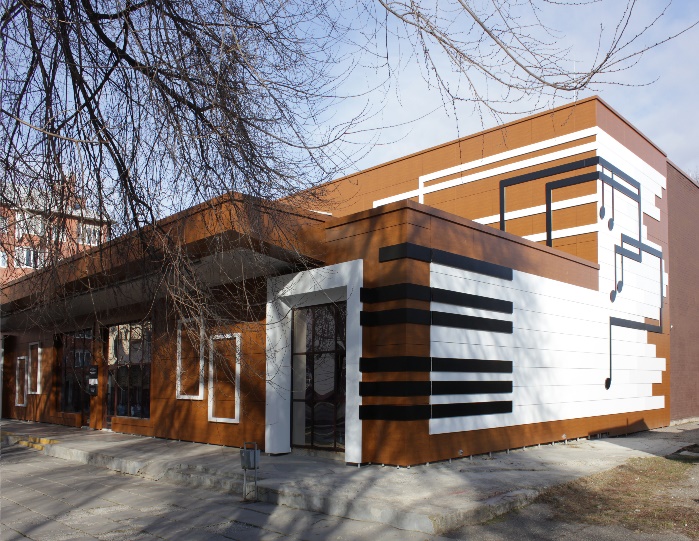 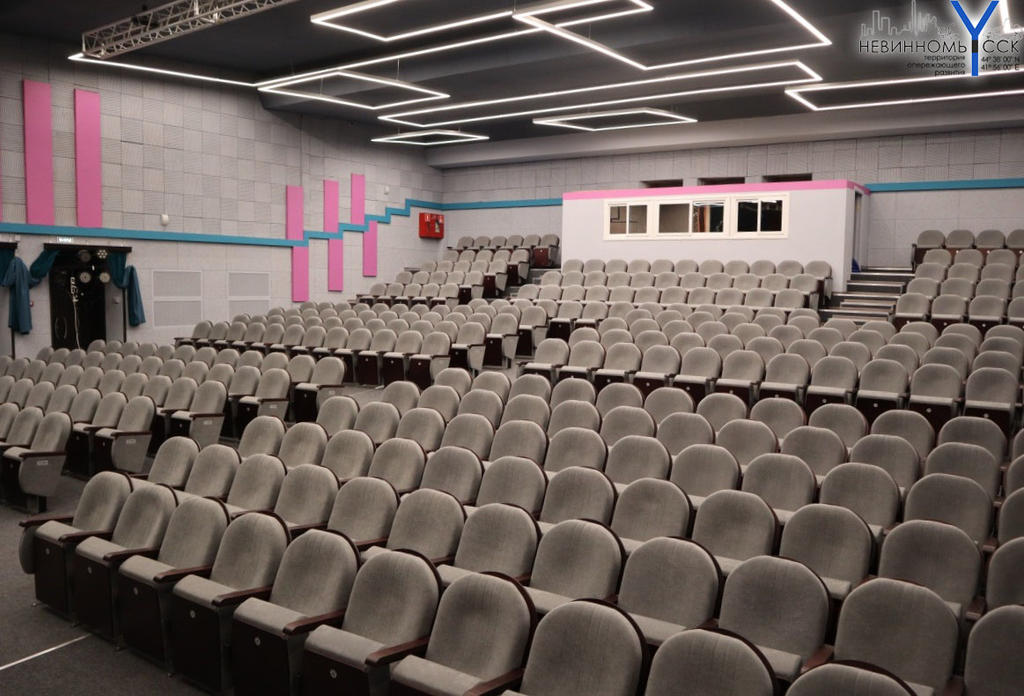 44
Национальный проект «Малое и среднее предпринимательство 
и поддержка индивидуальной предпринимательской инициативы»
Региональный проект
 «Акселерация субъектов малого и среднего предпринимательства»

    2019 год – 18,0 млн. руб.
  2020 год – 2,1 млн. руб.
  2021 год – 10,1 млн. руб.
 2022 год – 13,4 млн. руб.
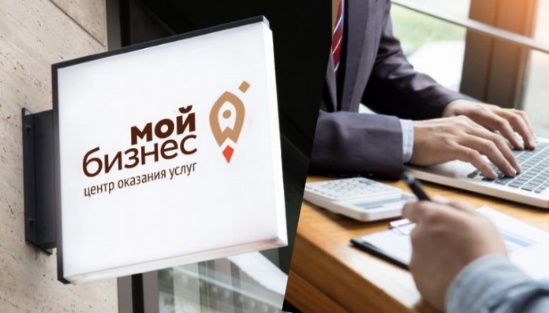 В 2019 году предоставлена субсидия 12 субъектам малого предпринимательства ООО «Хирургическая клиника» - 1,5 млн. рублей (развитие хирургического центра); ИП Несмеянов М.Ю - 1,5 млн. рублей (мастерская фотохудожника); ООО «НЕВИННОМЫССКАЯ ТЕЛЕЖУРНАЛИСТИКА - 1,5 млн. рублей (детская студия актерского мастерства «Green KIDS TV»); ООО «ЦЕНТР ЛАЗЕРНОЙ ТЕХНОЛОГИИ» - 1,5 млн. рублей (создание центра лазерной технологии); ИП Караогланян К.С - 1,5 млн. рублей (открытие кулинарной творческой мастерской); ООО «Городской ревизор» - 1,5 млн. рублей (создание творческой мастерской «Интернет СМИ для детей»); ИП Шакун М.Ю. – 1,5 млн. рублей (создание семейно-досугового центра «Парк развлечений»); ИП Горяйнова Т.П. – 1,5 млн. рублей (создание семейно-досугового центра «Квесты «За шкафом»); ООО «Конфетти» - 1,5 млн. рублей (создание семейно-досугового центра «Конфетти»); ИП Шатухина О.А. – 1,5 млн. рублей (создание спортивного центра скалолазания); ИП Шаршуков С.А. – 1,5 млн. рублей (создание семейно-досугового центра «Конный двор»); ООО «Образовательно-культурный центр Мистер Фримен» - 1,46 млн. рублей).
45
Губернаторская программа 
поддержки  местных  инициатив
Участие в конкурсном отборе 2020 года
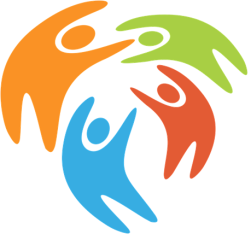 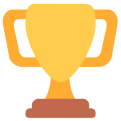 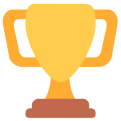 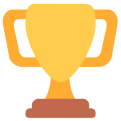 3 проекта стали победителями конкурсного отбора
2018 год
2019 год
2020 год
Средства 
бюджета города, млн. руб.
Средства 
физ. и юр. лиц, 
млн. руб.
Субсидия
 из краевого бюджета, млн. руб.
46
Дорожный  фонд
ОСНОВНЫЕ  НАПРАВЛЕНИЯ  РАСХОДОВ
2020 год – 1068,5 млн. руб.
Ремонт автомобильной дороги по ул. Маяковского
44 млн. руб.
Содержание 
дорог
23 млн. руб.
Ремонт автомобильных дорог общего пользования местного значения в границах города
6,9  млн. руб.
Реконструкция существующего объекта «Путепровод поул. Гагарина через железную дорогу в городе Невинномысске» 
773,7 млн. руб.
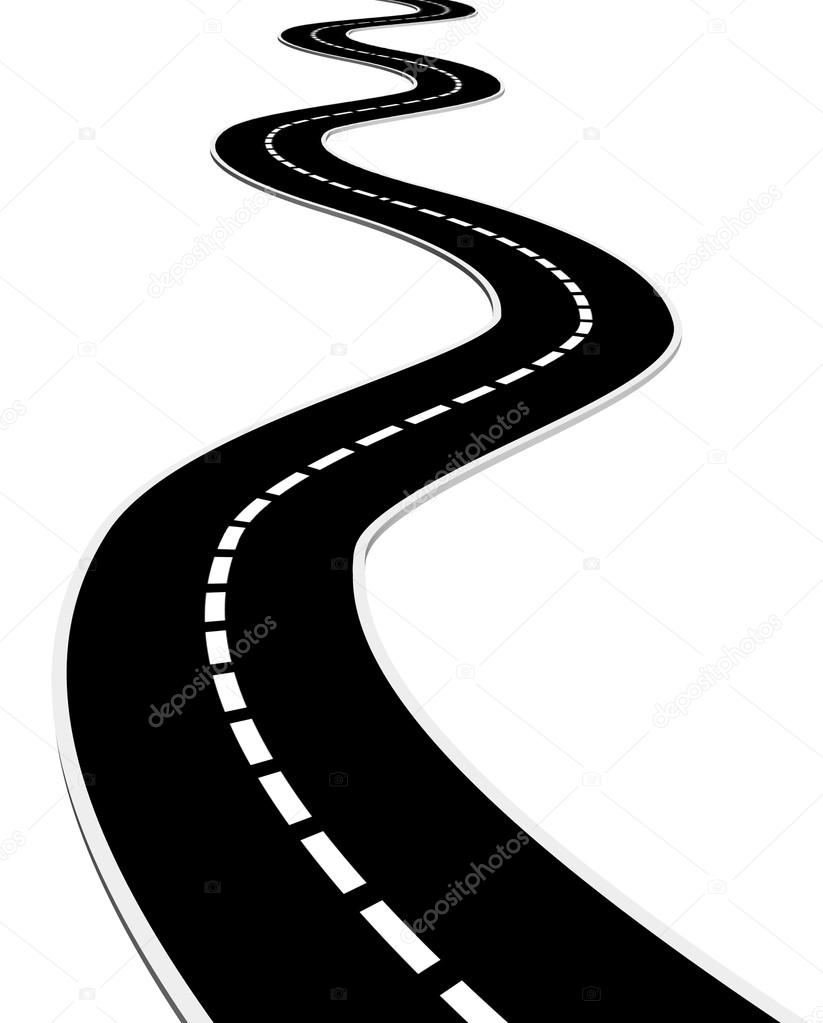 Ремонт автомобильных дорог общего пользования по ул. Баумана, Загородная, Матросова и объездной дороги 100 микрорайона
220,9  млн. руб.
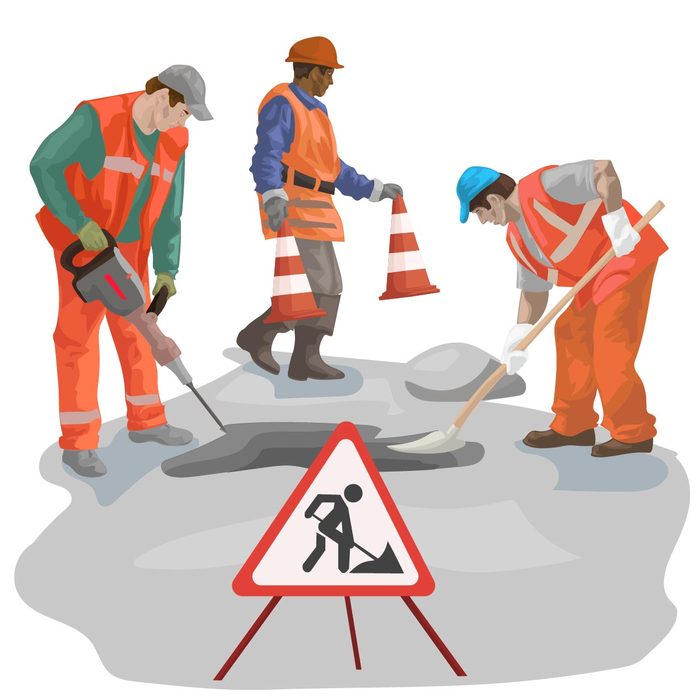 47
ОБЩЕСТВЕННО-ЗНАЧИМЫЕ ИНВЕСТИЦИОННЫЕ ПРОЕКТЫ В 2020 ГОДУ
Благоустройство бульвара Мира II очередь 
(от улицы Гагарина до ЗАГСа)
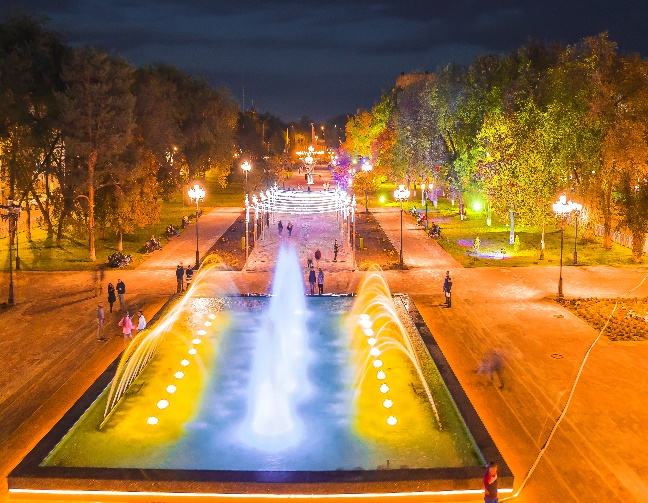 2020 год – 94,2 млн. руб.
Благоустройство Зоны отдыха по улице Белово (пляжи)
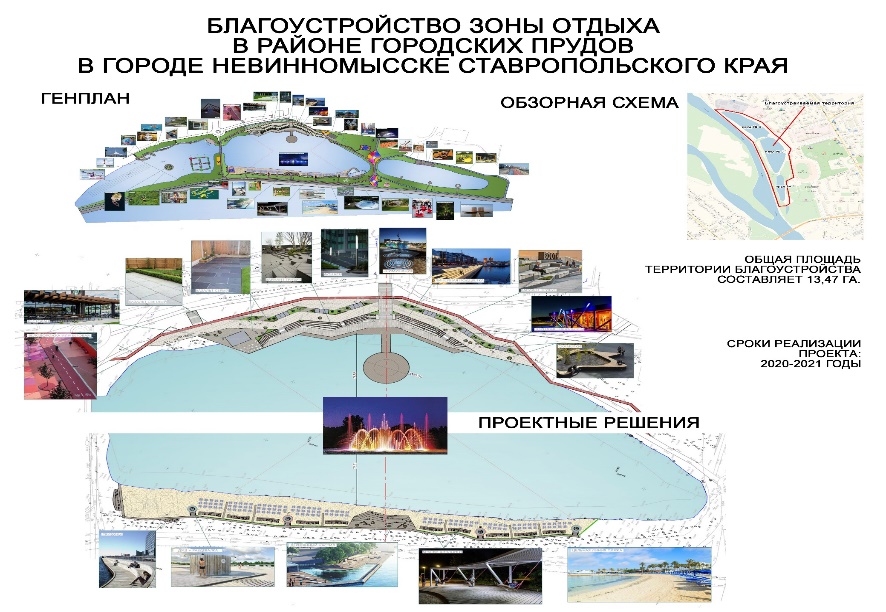 2020 год – 274,2 млн. руб.
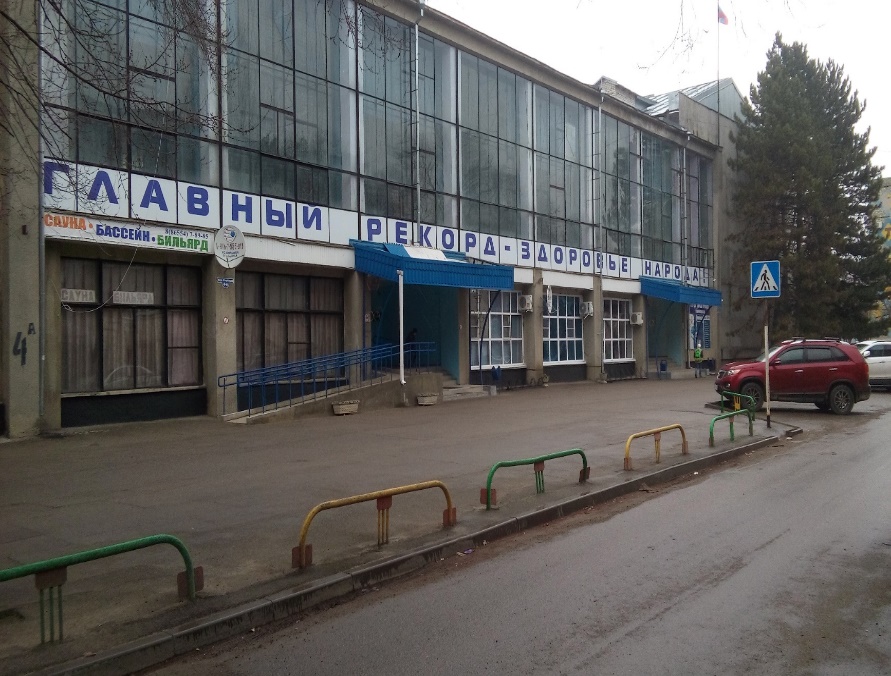 Капитальный ремонт в учреждении дополнительного образования детско-юношеская спортивная школа «Рекорд»
2020 год – 64,1 млн. руб.
48
Строительство детского технопарка Кванториум 
Общий объем инвестиций более 
136 млн. рублей
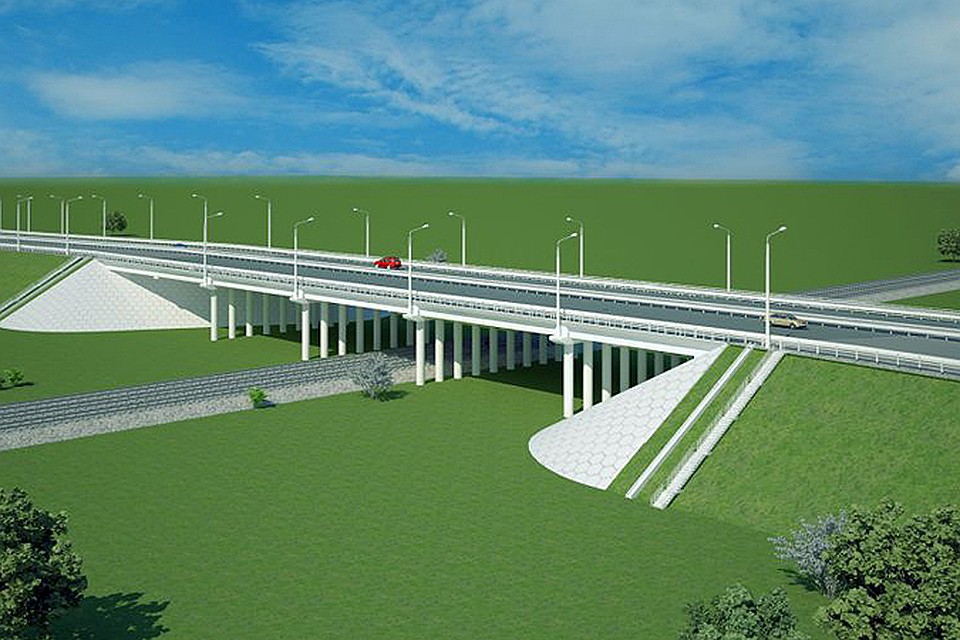 Реконструкция объекта 
«Путепровод по улице Гагарина через железную дорогу в 
городе Невинномысске»
2020 год – 773,7 млн. руб.
49
Финансовое управление администрации города Невинномысска
Адрес: г. Невинномысск, ул. Гагарина, 7б

Телефон +7 (86554) 7-10-87; факс +7 (86554) 
9-60-65

График работы:
  
Понедельник - пятница, 
с 9.00 до 18.00
Суббота, воскресенье - выходной
Перерыв - с 13.00 до 14.00

E-mail: finnev@nevadm.ru
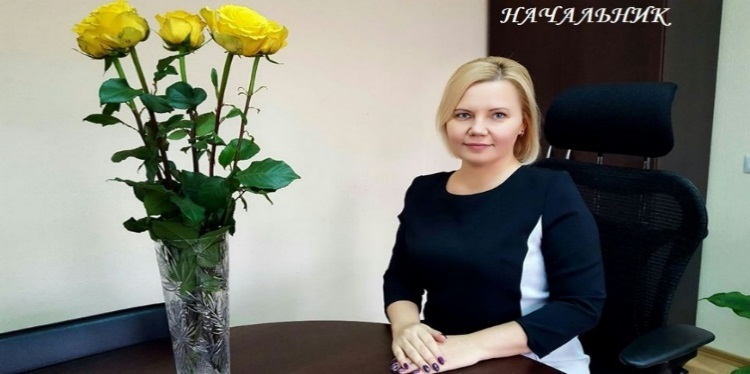 Ольга Викторовна Колбасова,
 
заместитель главы администрации города, руководитель финансового управления администрации города Невинномысска
50
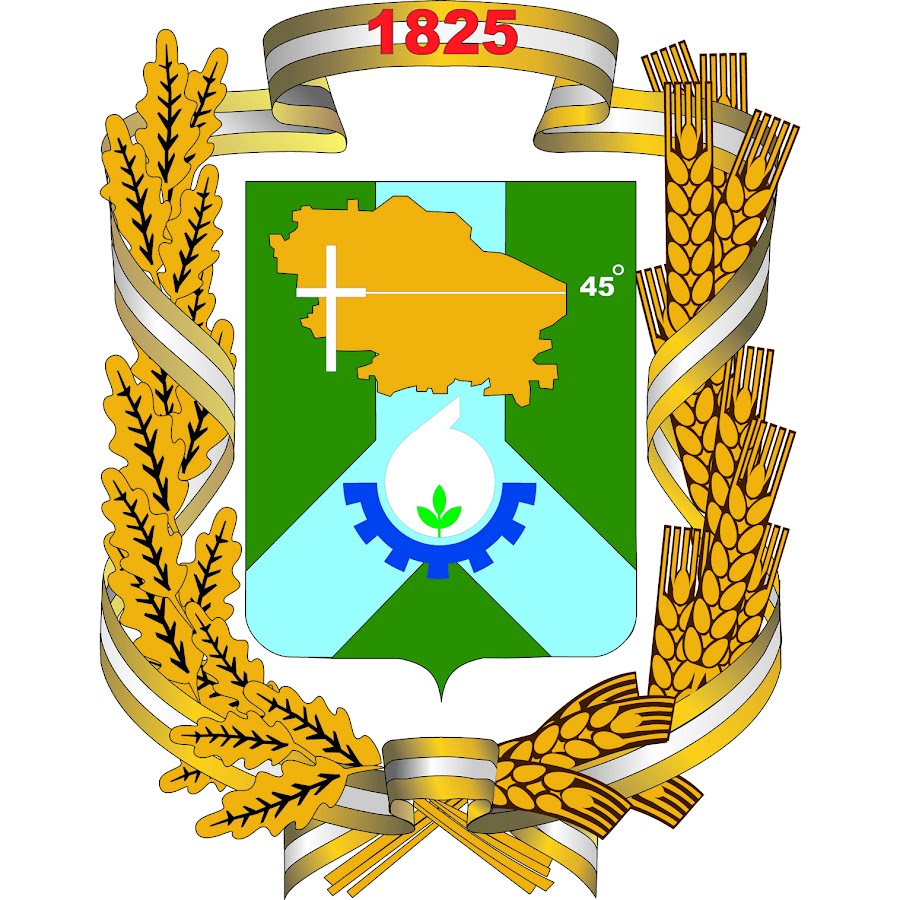 Подробности на сайте администрации города
www. http://nevadm.ru
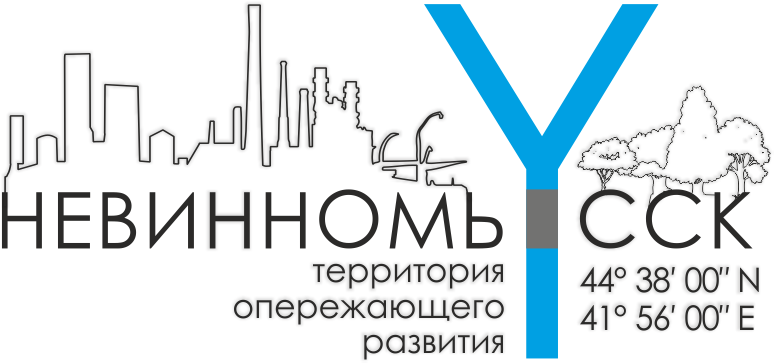